Using multiples to divide
Worksheet
Mr Ward
‹#›
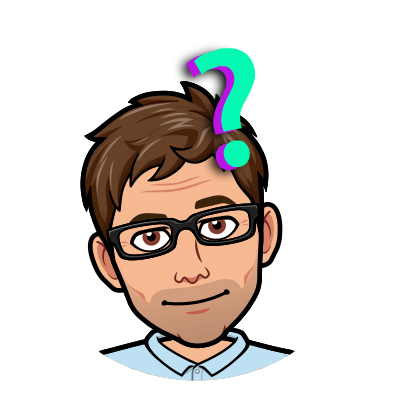 Warm up - Speedy multiples
Try timing yourself!
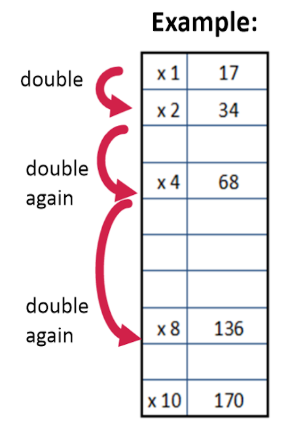 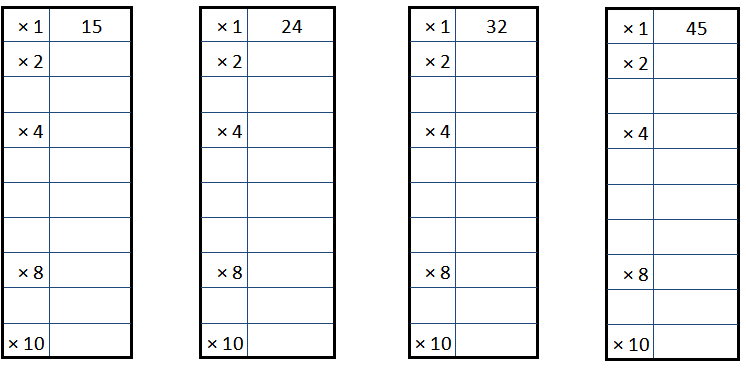 ‹#›
Talk Task - Using multiples to divide
Represent each problem with an area model and then partition and calculate each part. 
Record the steps of the strategy on an empty number line
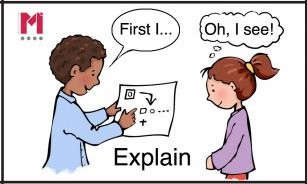 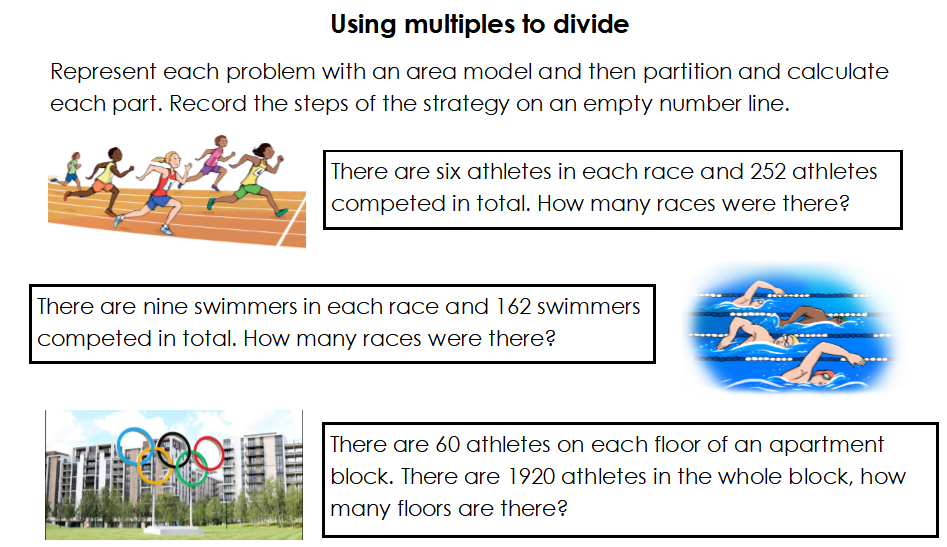 ‹#›
Independent Task - Hunt for multiples
Hunt out the multiples of 15, 24, 32 or 45. 
Use the multiples grids from the Do Now task. 
Sort the numbers and generate statements.
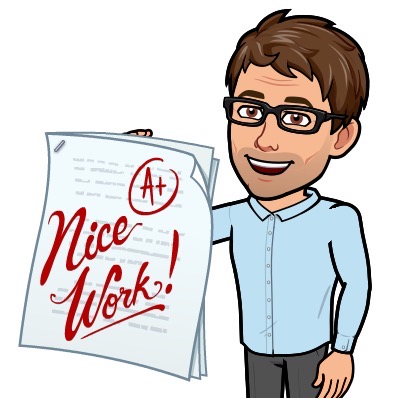 672				930      1035
   
  1890			792      448

   576     288       900
Sentence Stems
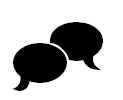 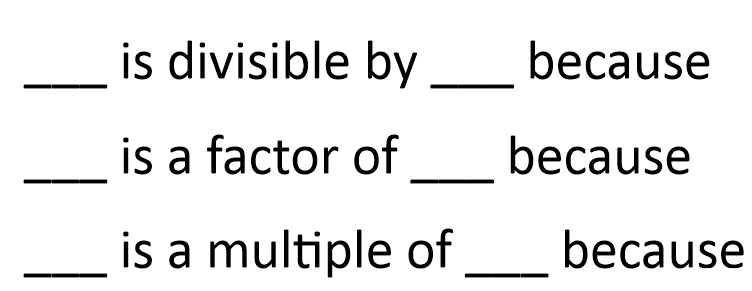 ‹#›
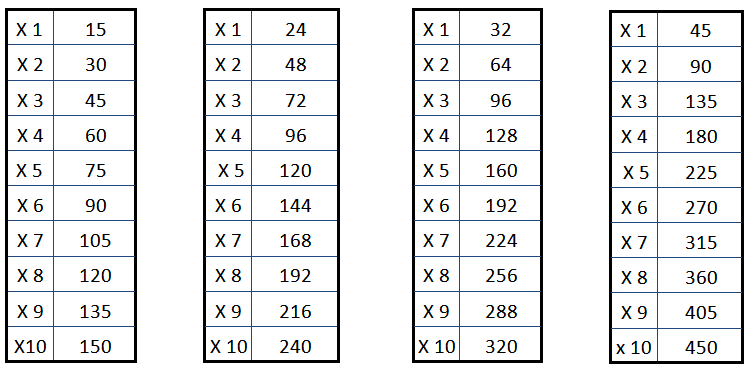 ‹#›
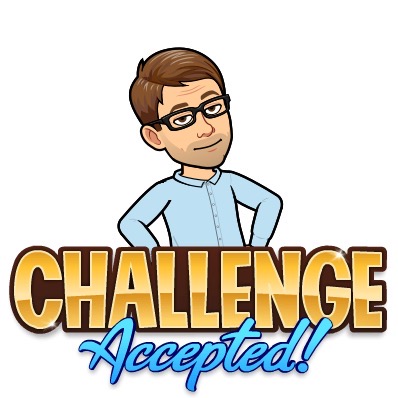 Challenge Slide 
Look at the example statements generated using the facts
found within the tables.
What other numbers can you generate statements about?
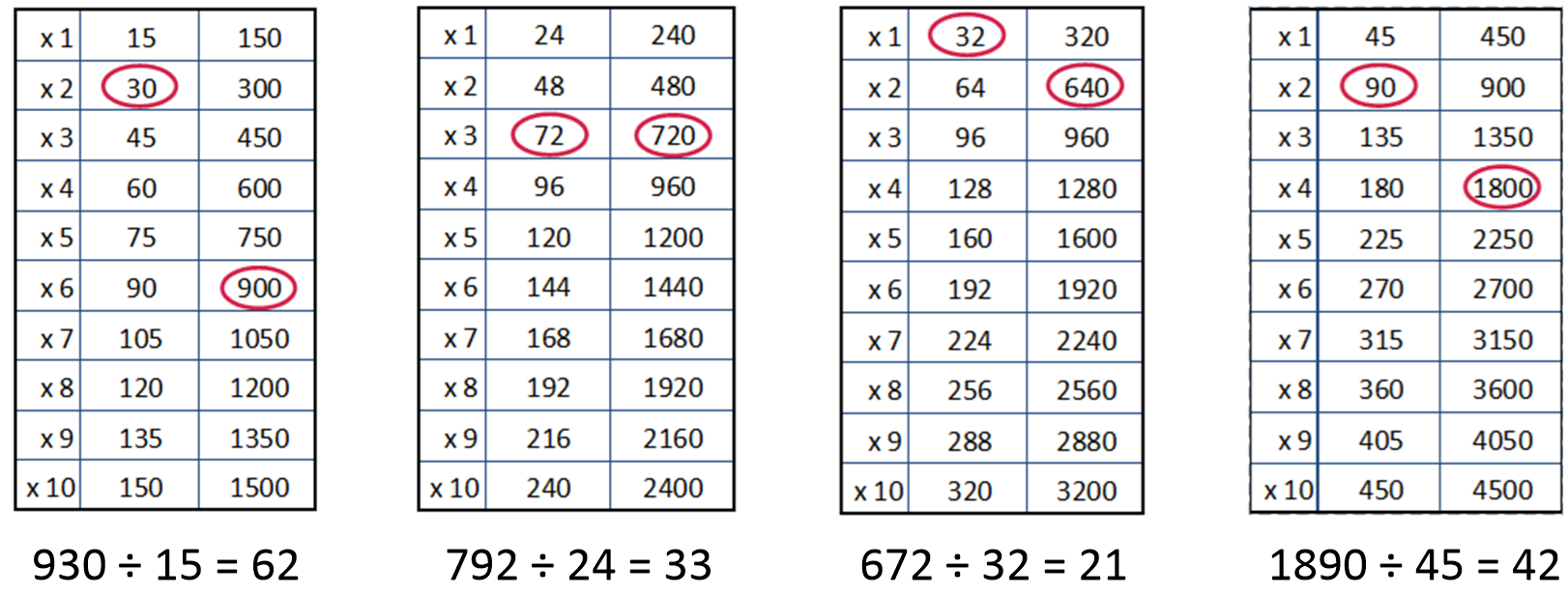 ‹#›